Игра с фонариком«Чем обедал Панда»
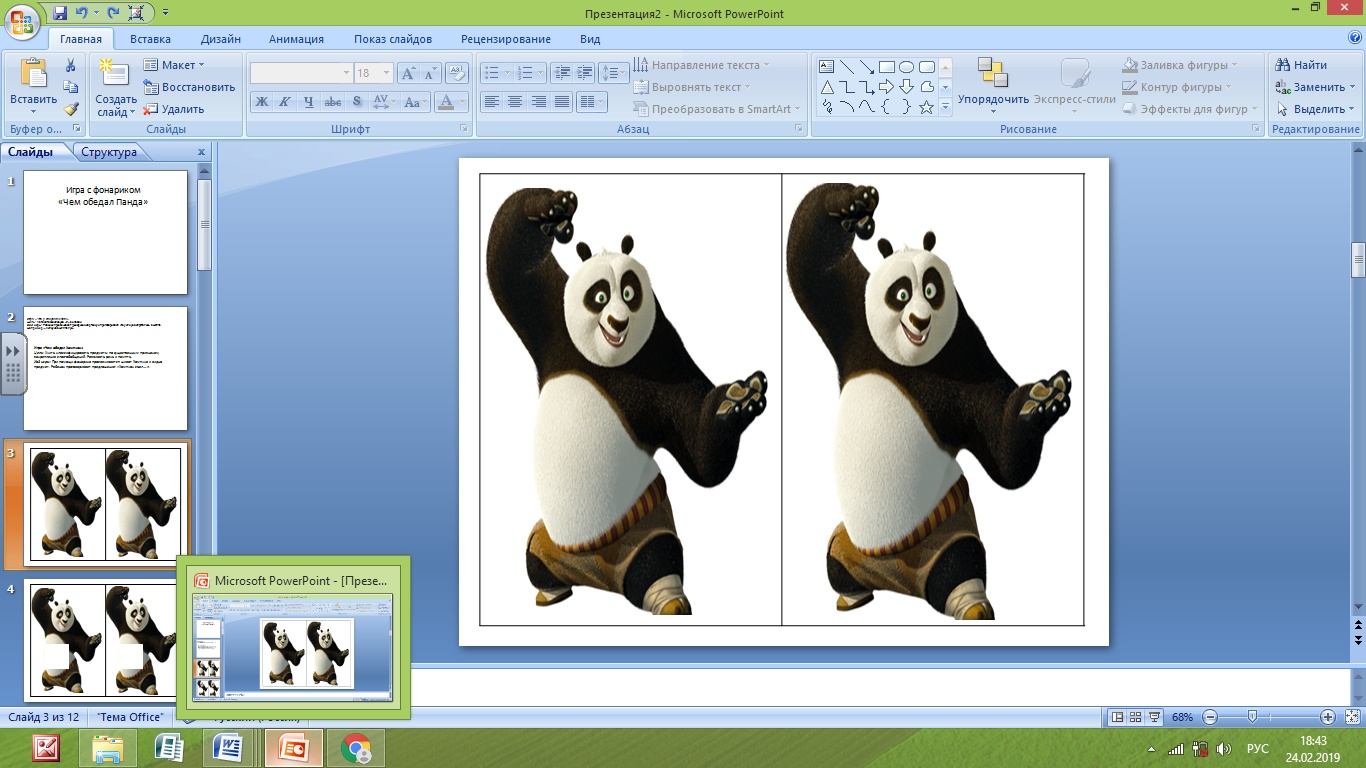 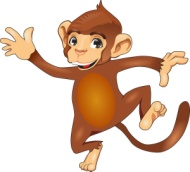 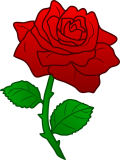 Игра «Чем обедал Хомячок»
Цель:
 Учить классифицировать предметы по существенным признакам, закрепление слов-обобщений. Развивать речь и память.
Ход игры: 
При помощи фонарика просвечивается живот панды и видно предмет. Ребенок проговаривает предложение: « Панда съел….».
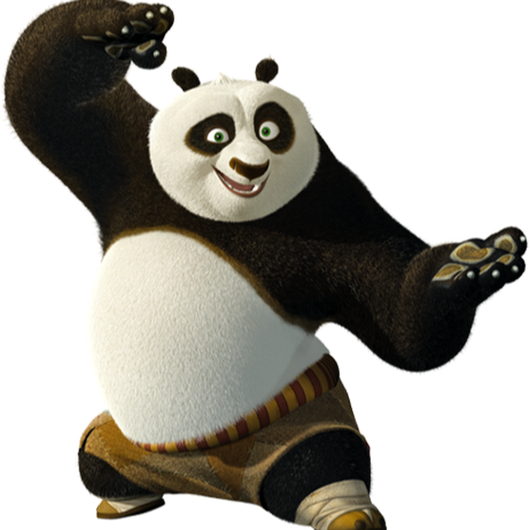 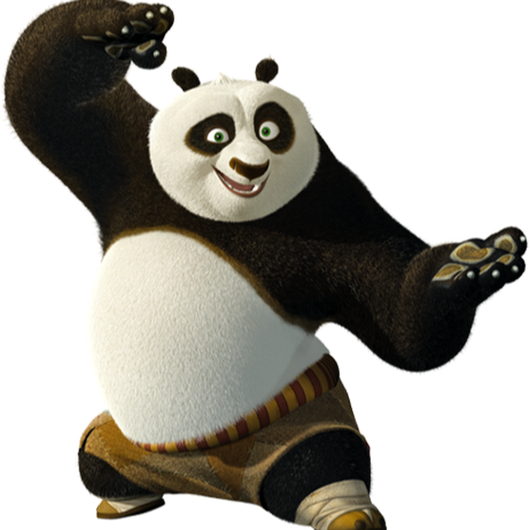 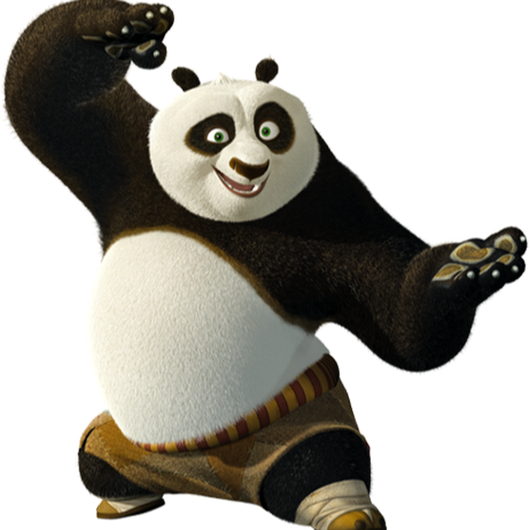 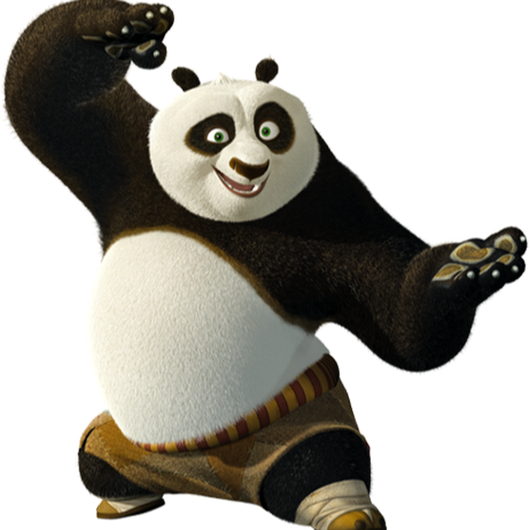 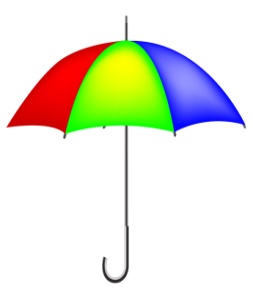 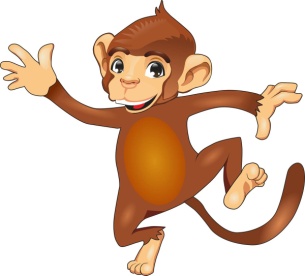 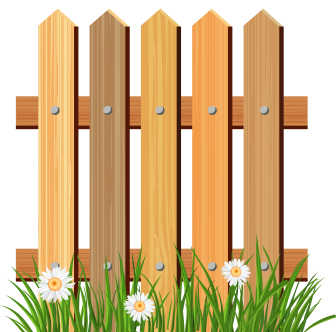 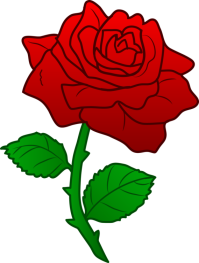 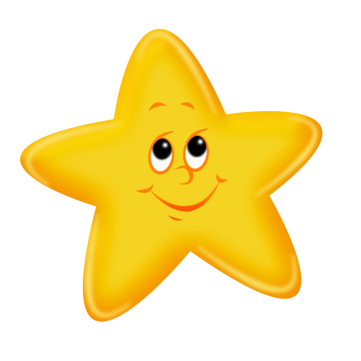 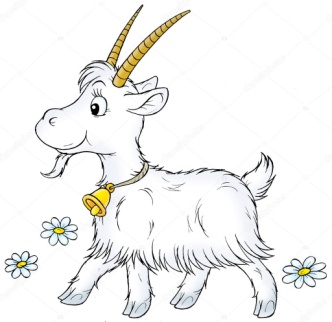 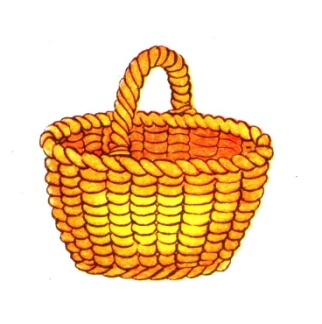 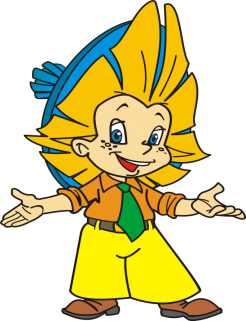 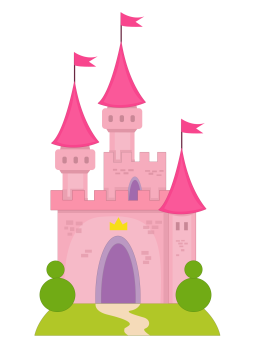 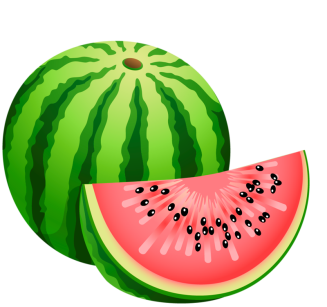 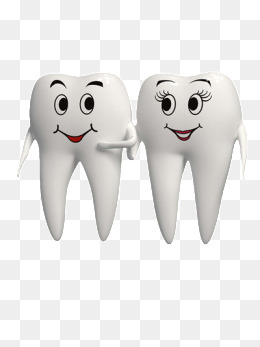 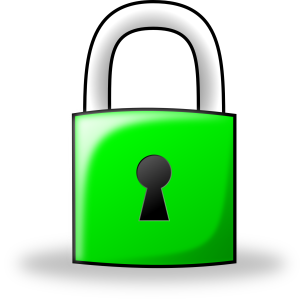 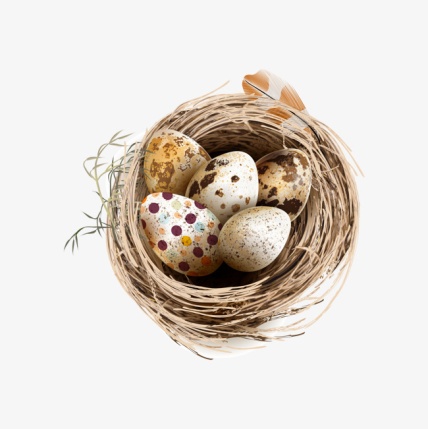 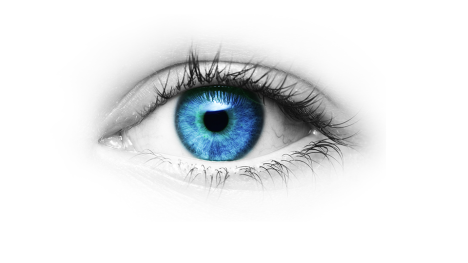 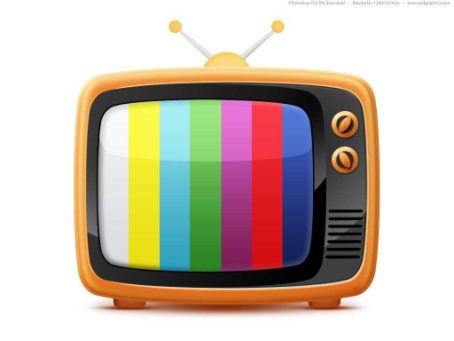 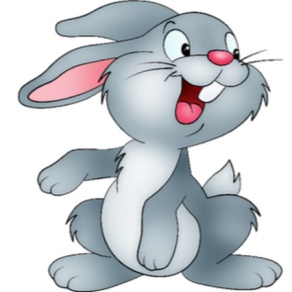